MESA PPF EN CONTINGENCIA SANITARIA
ACTUALIZACIÓN DE PII
27 de mayo 2020
¿Cuál es el sentido de esta mesa PPF en contingencia sanitaria?
Orientar la actualización de los PII, en el marco de los nuevos lineamientos de Supervisión del SENAME (última Nota Técnica N°4).

Conocer, compartir y generar acercamiento entre equipos de distintos territorios (y realidades).

Compartir nuestras buenas prácticas e innovaciones en este contexto diferente.
Aspectos a considerar de la nueva pauta de supervisión SENAME
En este periodo es aún más importante el cómo y el qué registramos en Senainfo.

Debe quedar claro que estamos realizando monitoreo a distancia a los NNA y las familias (del estado de salud, de la situación socioeconómica y del estado proteccional).

Debe quedar claro que estamos efectuando acciones de coordinación intersectorial de acuerdo con las necesidades detectadas (salud, beneficios sociales, judiciales).

“Los registros de intervención en senainfo dan cuenta de que el proyecto está dando continuidad a la intervención directa con usuarios (intervenciones terapéuticas, psico y/o socioeducativas, intervención en crisis, asesorías, entre otras) y no solo por covid-19 a través de mecanismos a distancia o según pertinencia”.

Los casos cuentan con diagnóstico actualizado (contexto actual en el que se encuentra el NNA y su familia).
Todo esto se asocia a los PII y a la necesidad de ser cuidadosos técnicamente al momento de construirlos o actualizarlos.
El PII parte por el Diagnóstico; pero hagamos algunas distinciones
Actualización del PII
Algunos considerandos
Pensar en la actualización progresiva en un plazo de 2 meses.

Se recomienda que la duración de este PII sea de 6 meses (por la eventual mantención de la alerta sanitaria, y porque así evitamos que, por ejemplo en 3 meses más, tengamos que volver a actualizar todos los PII con toda la sobrecarga que aquello implica para el equipo).

En el PII podrán seguir siendo trabajados algunos elementos de la causal de ingreso, pero para ello el diagnóstico debe explicitar la necesidad o pertinencia de seguir haciéndolo.

El PII debe relevar la presencia de RECURSOS EN EL NNA Y SU FAMILIA.

Una vez que sea elaborado el PII, es importante consignar en un registro de actividad (y sobre todo en SENAINFO) que fueron socializados con los NNA y las familias (ya no se pide firma, por razones obvias).

Es importante conocer lo que indica la última Nota Técnica N°4, la pauta rúbrica asociada y los “Lineamientos y Recomendaciones sobre Trabajo remoto en red de protección”.
Actualizar los diagnósticos sociales y el plan de intervención en Senainfo.
















En última instancia, se espera que ustedes definan la mejor manera de resolver, de acuerdo a las particularidades y realidades de sus programas.
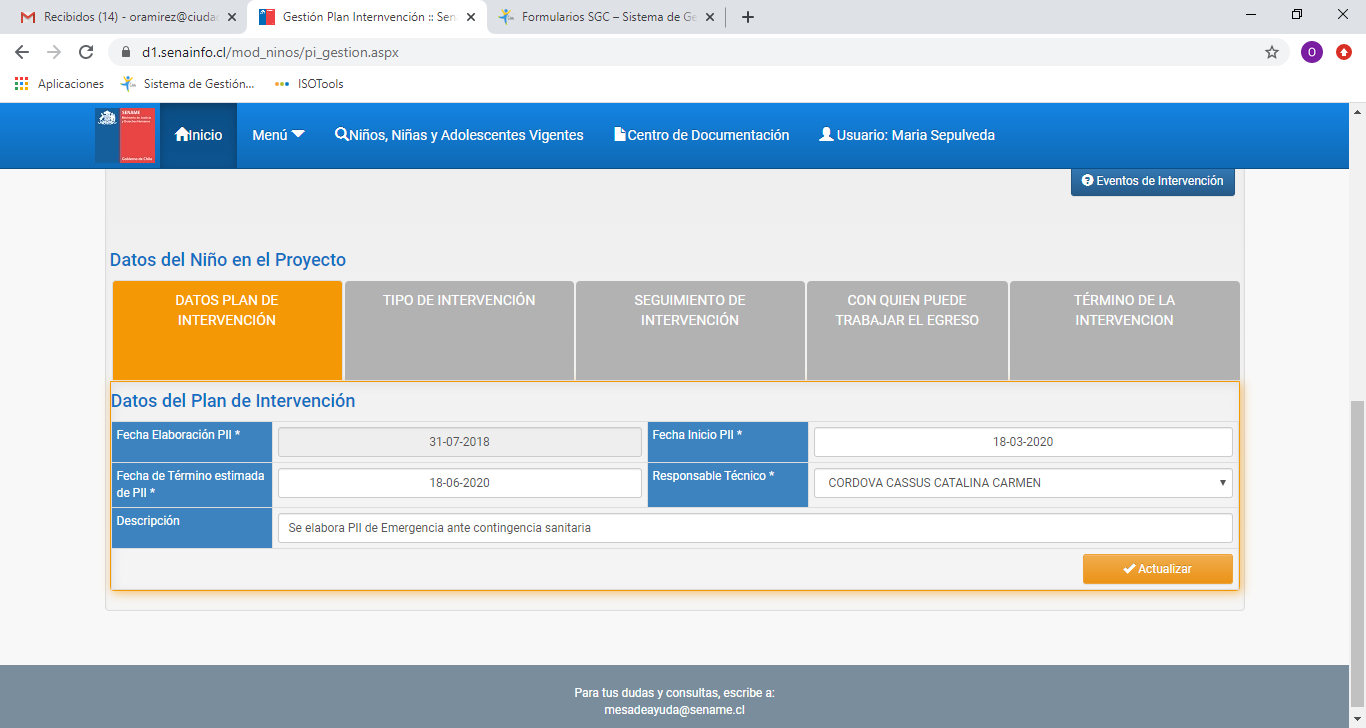 Ejemplos de supervisiones técnicas remotas por contingencia sanitaria
Paseo Presidente Errázuriz Echaurren 2631, Piso 5 - Providencia
Mesa Central +56 2 2873 7900
www.ciudaddelnino.cl